ZBRAJANJE I ODUZIMANJE DO 100
PONAVLJANJE GRADIVA
_
_
_
_
+
_
_
_
_
=
_
_
_
_
_
_
_
+
_
_
_
_
=
_
_
_
_
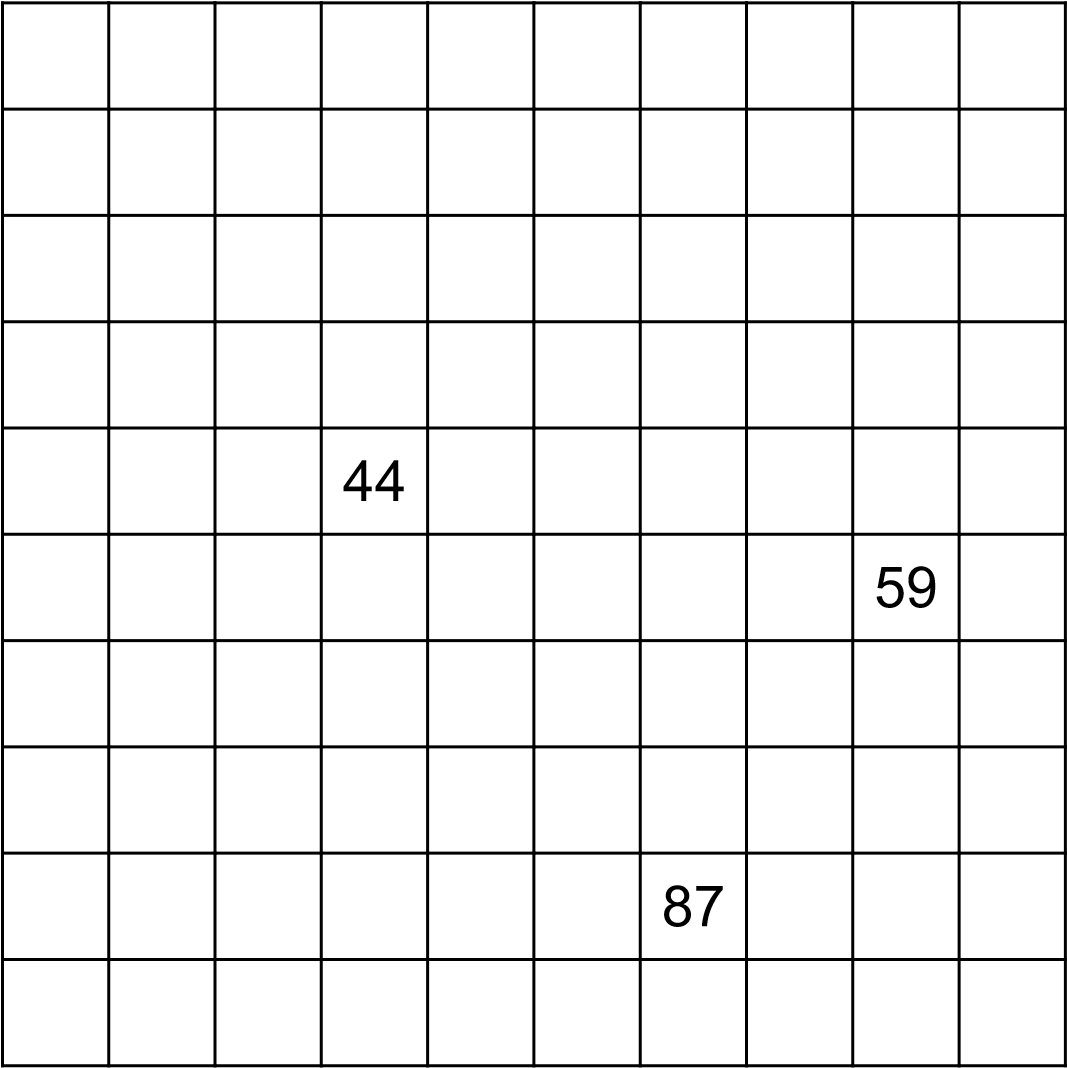 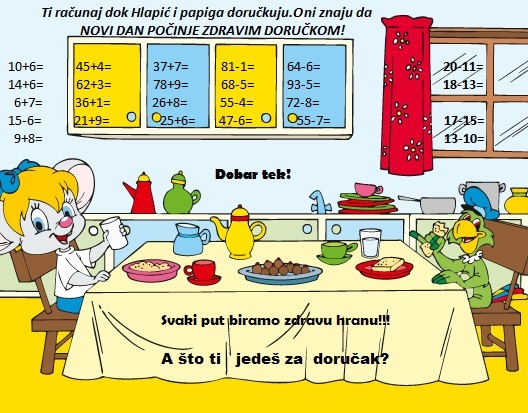